An analysis of alcohol-related justice system contacts following introduction of the Northern Territory Banned Drinker Register
Dr Alana Cook
Criminal Justice Research and Statistics Unit

Department of the Attorney-General and Justice
Overview of the Banned Drinker Register (BDR)



What has happened in first year of implementation?

What type of alcohol-related behaviours do banned drinkers show before and after going on the BDR?

Has BDR reduced frequency of banned drinkers’ contact with justice system?

Impact of the BDR on alcohol-related issues in the justice system
Overview of the BDR
What is the Banned Drinker Register?
An NT wide alcohol harm reduction initiative to improve community health and safety by reducing alcohol-related harms


Temporarily bans individuals from purchasing, possessing or consuming alcohol, combined with denial of sale from take-away alcohol outlets + encourages uptake of treatment/rehabilitation


Enforced by having consumers’ photo ID scanned at point of purchase
How does a person become a banned drinker?
Number of different ways a person can find themselves on BDR including:



any combination of three alcohol-related protective custody episodes or alcohol infringement notices in two years

apprehension for an alcohol-related offence 

alcohol prohibition condition on a court or parole order

self-referral

referral by an authorized person, family member or carer
How long does a ban last?
Breach
Three month ban
Breach
Six month ban
No breach
Breach
Twelve month ban
No breach
Twelve month ban resets
No breach
No breach
Exits BDR
Exits BDR
Exits BDR
Exits BDR
What has happened in the first year of implementation?
Number of people on the BDR by ban type
Alcohol-related offences and protective custody episodes
 (i.e. police bans) are most common reasons for people being on BDR
Number of people on the BDR by sex and Aboriginal status
Unknown: 5%
Non-Aboriginal female: 2%
Non-Aboriginal male: 10%
Aboriginal male: 60%
Aboriginal female: 23%
As of 31 Aug 2018, 70% of people on the BDR identify as male, and 83% of people identify as Aboriginal
What type of alcohol-related behaviours do banned drinkers show before and after going on the BDR?
What we did
Latent class analysis to identify similarities in alcohol-related behaviours banned drinkers showed before and after going on BDR

To analyse patterns of contact before BDR: 

6,234 banned drinkers who received one or more justice system bans

To analyse patterns of contact after BDR: 

 3,408 banned drinkers who received one or more justice system bans and spent at least 180 days in community (e.g. out of custody) after being banned
What we used
Four indicators of justice system contact included in analyses:







Two non-criminal events

Alcohol-related protective custody episodes
Alcohol-related infringements

Two criminal events

Alcohol-related apprehensions
Time in prison
What we found: Before BDR (n=6,234)
High frequency




Moderate frequency





Low frequency






Nil frequency
Group 1: Non-criminal events
High frequency




Moderate frequency





Low frequency






Nil frequency
Group 2: Criminal and non-criminal events
High frequency




Moderate frequency





Low frequency






Nil frequency
Group 3: Low frequency criminal events + prison (often parolees)
High frequency




Moderate frequency





Low frequency






Nil frequency
Group 4: Low frequency criminal events + no prison
High frequency




Moderate frequency





Low frequency






Nil frequency
What we found: After BDR (n=3,408)
High frequency




Moderate frequency





Low frequency






Nil frequency
Group A: Criminal events
High frequency




Moderate frequency





Low frequency






Nil frequency
Group B: Criminal and non-criminal events
High frequency




Moderate frequency





Low frequency






Nil frequency
Group C: Non-criminal events
High frequency




Moderate frequency





Low frequency






Nil frequency
Group D: No further events
High frequency




Moderate frequency





Low frequency






Nil frequency
Putting it all together…..
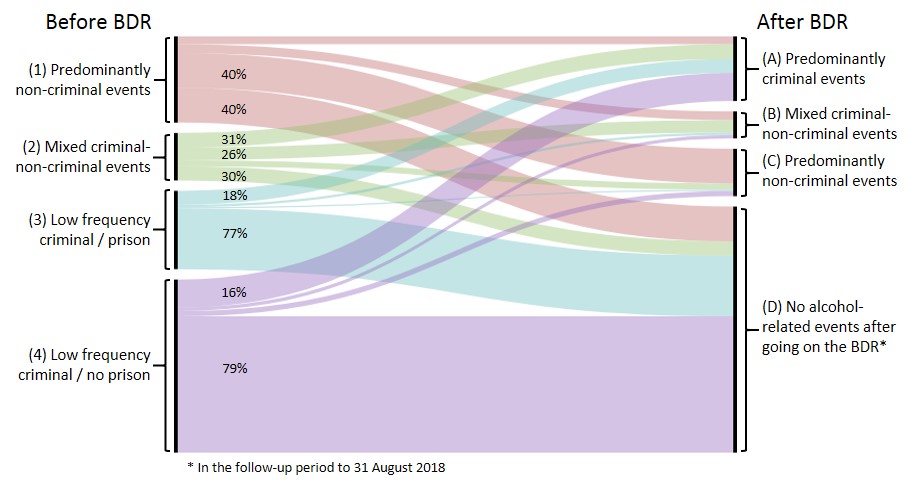 Has BDR reduced frequency of banned drinkers alcohol-related justice system contacts?
What we did
Interrupted time series analysis to determine if frequency of banned drinkers’ alcohol-related contacts with the CJS changed after going on BDR



Analysis included 906 banned drinkers who:
Had at least four days with alcohol-related events in year before BDR
Went on the BDR in first six months of operation (e.g. Sep ‘17 – Feb ’18). 
Spent at least 21 consecutive days of first ban in community
What we used
Rate of alcohol-related events before and after going on BDR was assessed using the number of event days per 100 opportunity days.
Number of persons from sample with alcohol-related event on a given day
100
Number of persons from sample in the community on that day
What we found
First ban commences

(t0)
One year prior to first ban

(t -365)
End of follow-up period

(t +340)
Two months prior to first ban

(t -60)
Two months after first ban

(t +60)
What we found
Before BDR

2.15 event days per 100 opportunity days
After BDR

1.80 event days per 100 opportunity days
First ban commences

(t0)
One year prior to first ban

(t -365)
End of follow-up period

(t +340)
Two months prior to first ban

(t -60)
Two months after first ban

(t +60)
What we found
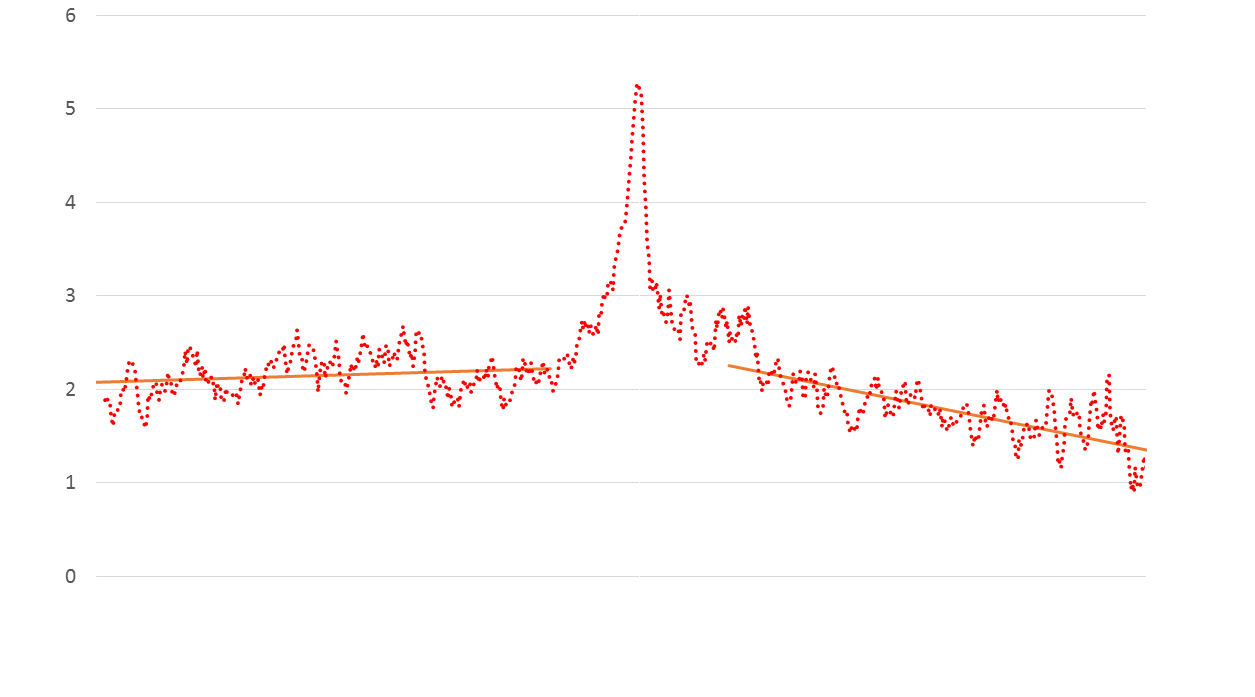 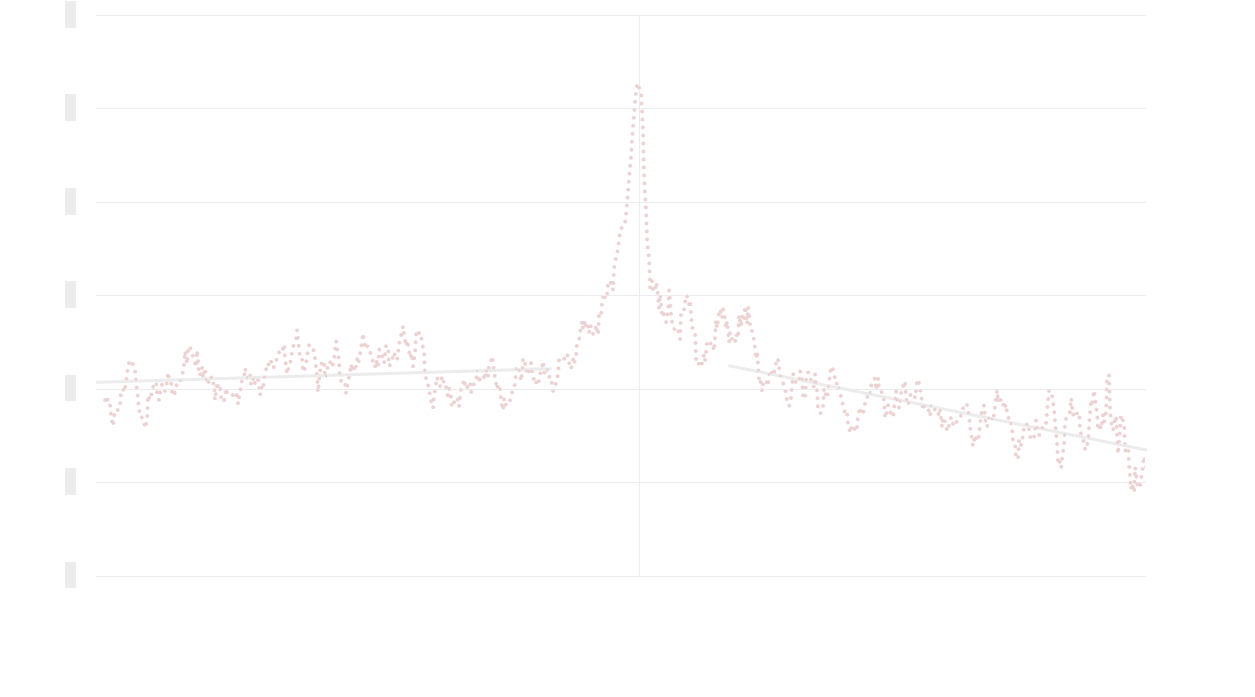 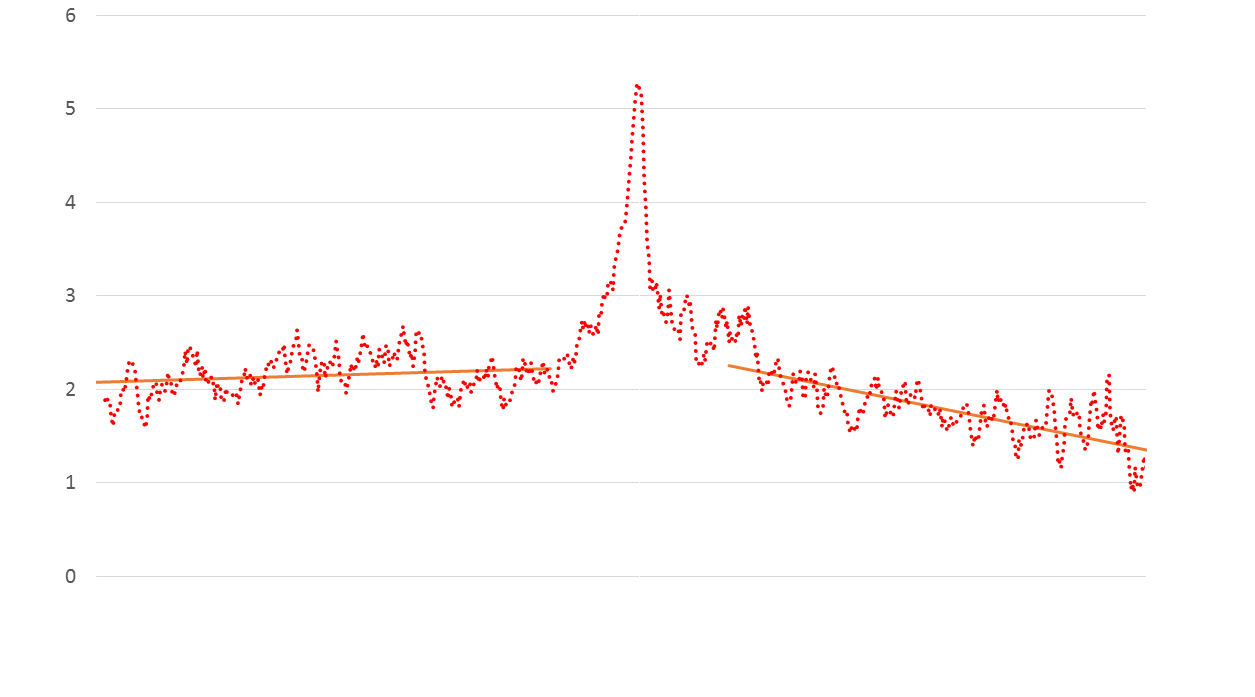 No immediate impact on event frequency
Non-significant change in slope of line
Statistically significant, gradual decline in follow-up period
First ban commences

(t0)
One year prior to first ban

(t -365)
End of follow-up period

(t +340)
Two months prior to first ban

(t -60)
Two months after first ban

(t +60)
This person shows a reduced frequency of alcohol-related contacts after going on the BDR:
Alcohol-related infringement
Protective custody
On BDR
[Speaker Notes: Went from 18.1 event days per 100 opportunity days to 4.3 event days per 100 opportunity days]
This person maintained a similar frequency of events while on BDR as they did prior to BDR:
Prison
Protective custody
On BDR
Alcohol-related infringement
Alcohol-related apprehension
Negative alcohol test
[Speaker Notes: Went from 2.5 event days per 100 opportunity days to 0.6 event days per 100 opportunity days after BDR.]
Impact of the BDR on alcohol-related issues in the justice system
Our analyses showed that:
Alcohol-related contact with justice system is major reason for people being on Banned Drinker Register

Some individuals have no further alcohol-related contact with justice system after BDR, but many of these had infrequent contact before BDR

Main impact of BDR on individuals who have frequent alcohol-related contact with justice system

This group appears to show a reduction in contacts after going on BDR but this reduction is gradual rather than immediate
“The BDR is one of many alcohol harm minimisation policy initiatives, it does not work in isolation. It forms part of the contribution in achieving a healthier and safer community by reducing alcohol related harms.” 
– p. 74, Twelve-month evaluation of the BDR
Thank Youalana.cook@nt.gov.auFinal report can be downloaded via: https://digitallibrary.health.nt.gov.au/prodjspui/handle/10137/7236
This person shows a reduced frequency of alcohol-related contacts and negative alcohol tests show they haven’t left the NT:
Alcohol-related infringement
On BDR
Protective custody
Alcohol-related apprehension
Negative alcohol test
Prison
[Speaker Notes: Went from 2.5 event days per 100 opportunity days to 0.6 event days per 100 opportunity days after BDR.]
This person had no alcohol-related events in the year before or after going on the BDR:
Prison
Negative alcohol test
On BDR
This person had criminal + non-criminal events before BDR and no further events after going on the BDR:
Alcohol-related apprehension
Prison
Protective custody
On BDR
2/08/2018
This person had criminal + non-criminal events before and after going on the BDR:
Alcohol-related infringement
Protective custody
On BDR
Alcohol-related apprehension
Prison
Alcohol-related apprehension
1/08/2018
BDR transactions
In first year of the BDR, approximately 0.12% of transactions resulted in refusal of sale due to the person being on the BDR.